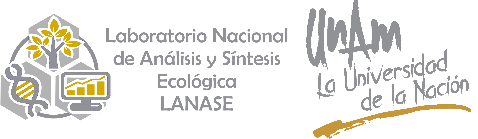 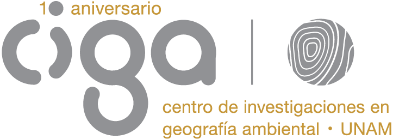 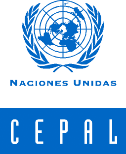 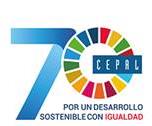 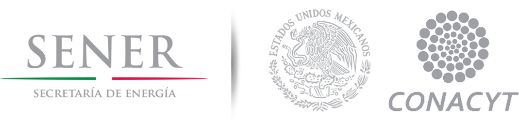 Sistema Geoespacial para la Evaluación del Potencial Energético de los Recursos Biomásicos
1
Adrián Ghilardi, José Luis Caballero, Miguel Salinas, Raúl Tauro, Roberto Rangel
10/28/2020
Taller virtual de capacitación para el uso de la plataforma
Objetivos de la plataforma
2
Prospectar potenciales de bioenergía en los países del Sistema de Integración Centroamericana (SICA).
Proporcionar información actualizada que permita realizar estimaciones de oferta y demanda de biomasa a escala local o nacional.
Permitir la visualización de la información para un mejor análisis y entendimiento.
Impulsar el uso de la bioenergía comparando la oferta con la potencial demanda de biomasa.
Progresar y posicionarse como una herramienta de planificación de bioenergética.
10/28/2020
Taller virtual de capacitación para el uso de la plataforma
Antecedentes
3
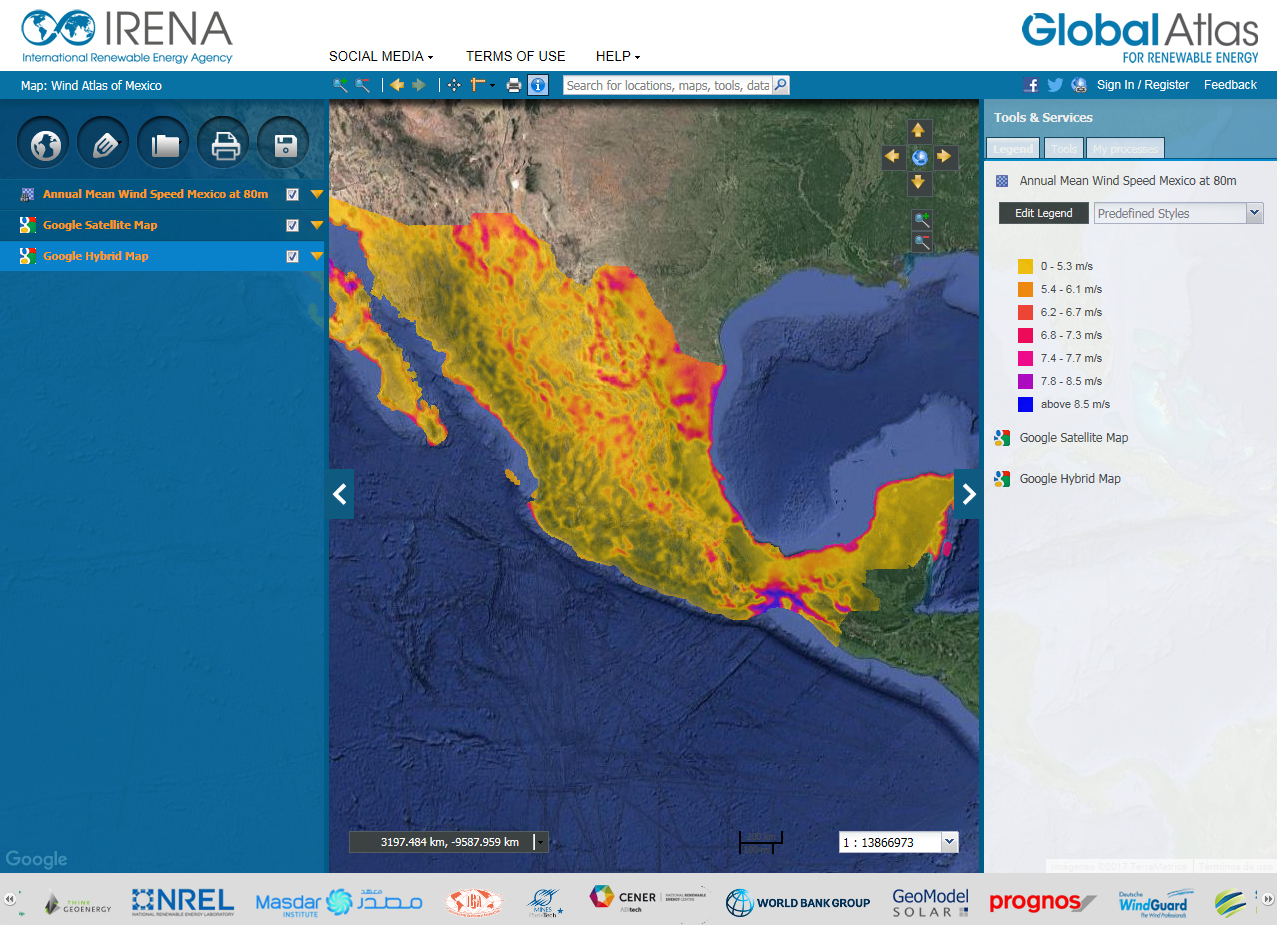 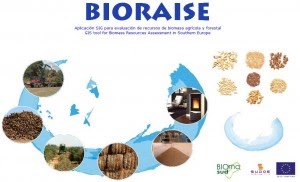 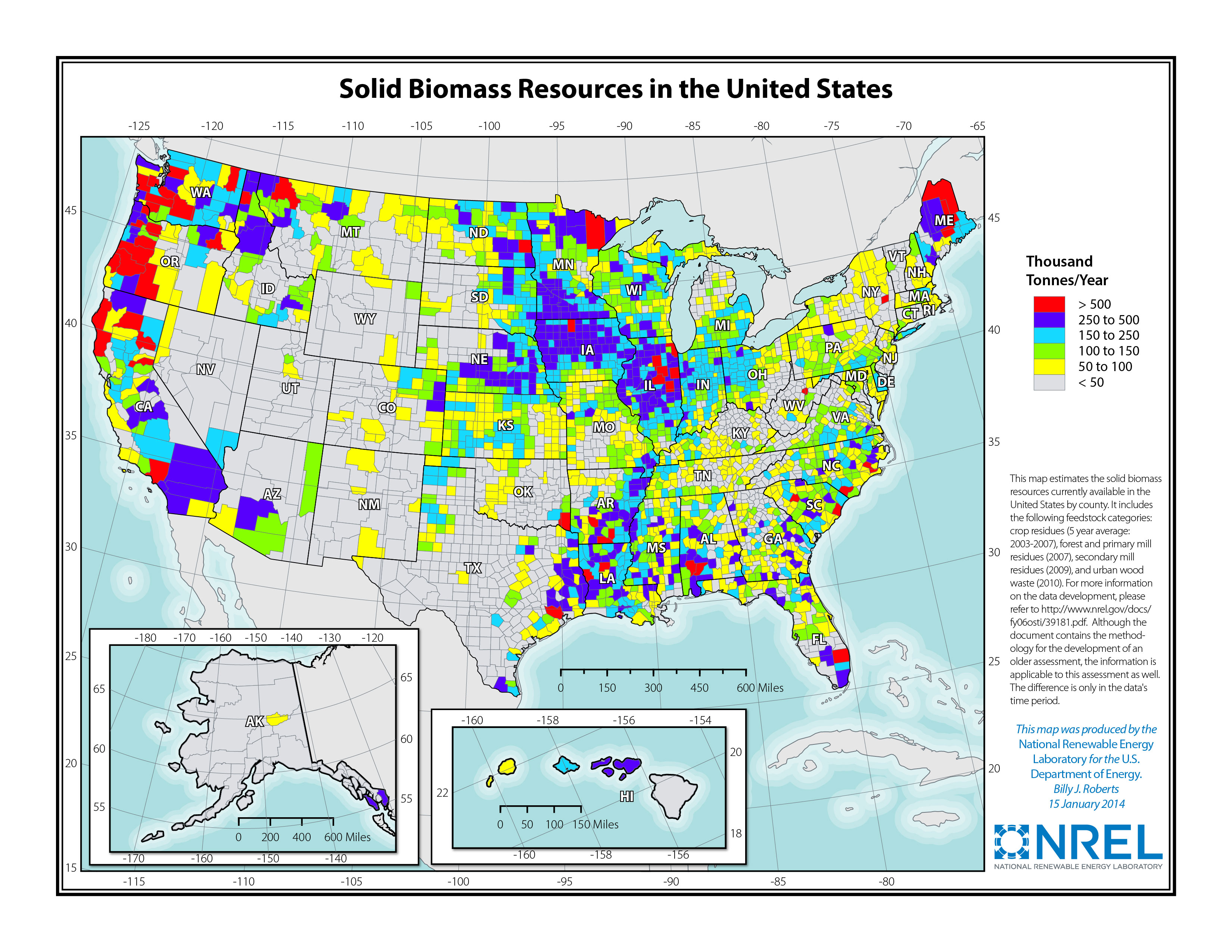 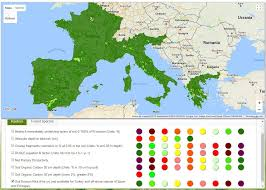 10/28/2020
Taller virtual de capacitación para el uso de la plataforma
https://www.wegp.unam.mx/sicabioenergy
4
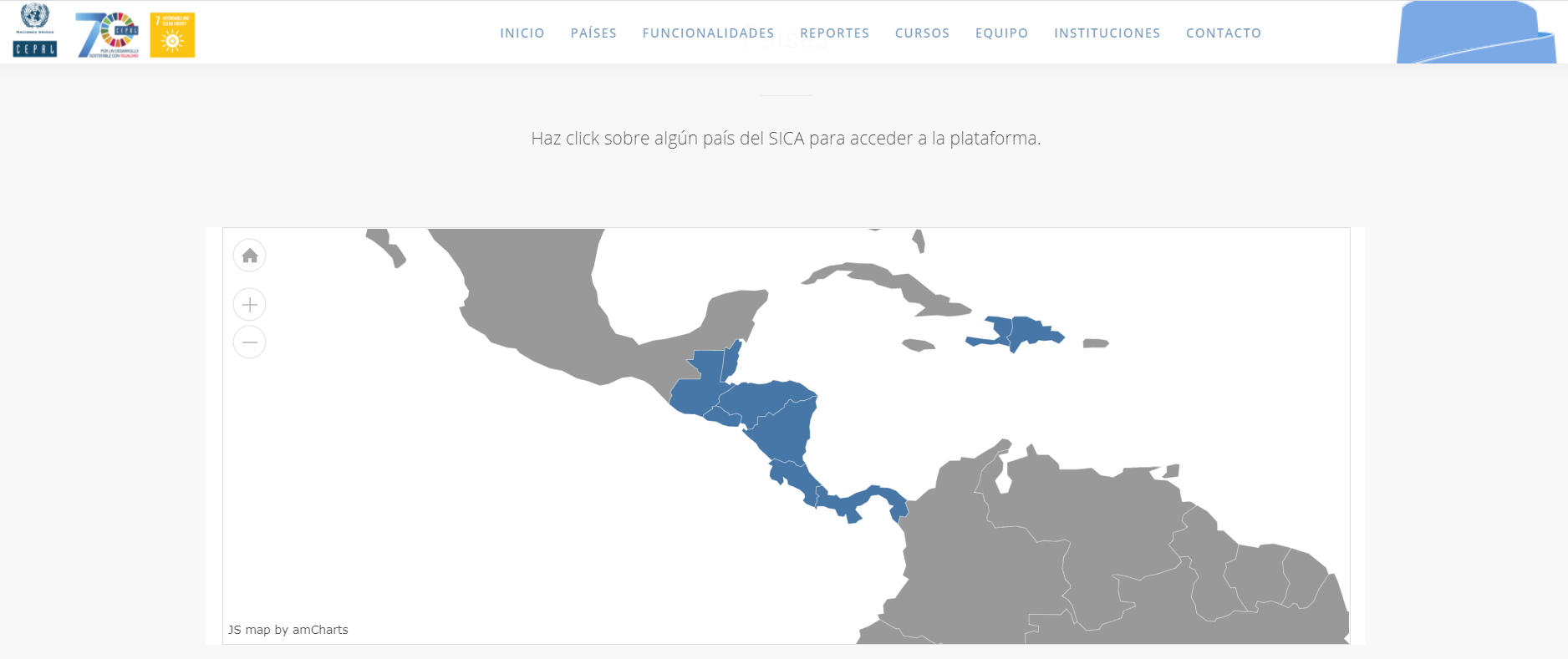 10/28/2020
Taller virtual de capacitación para el uso de la plataforma
Principio de funcionamiento
5
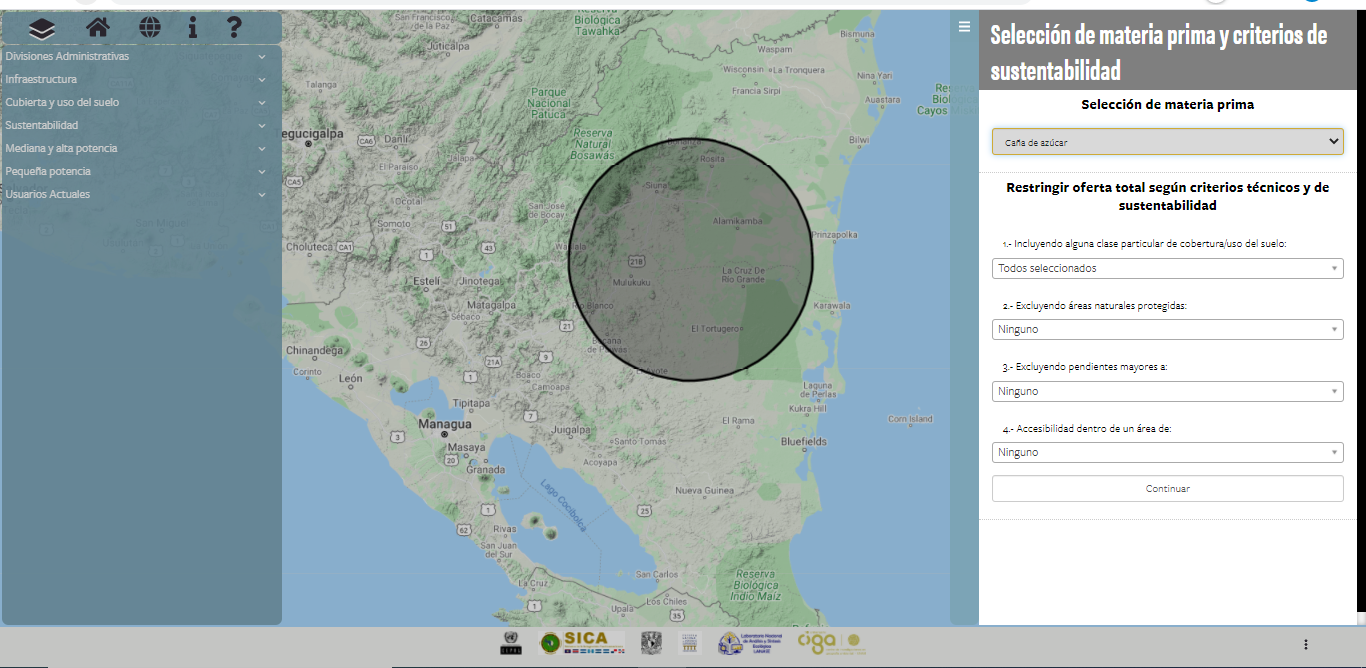 1
2
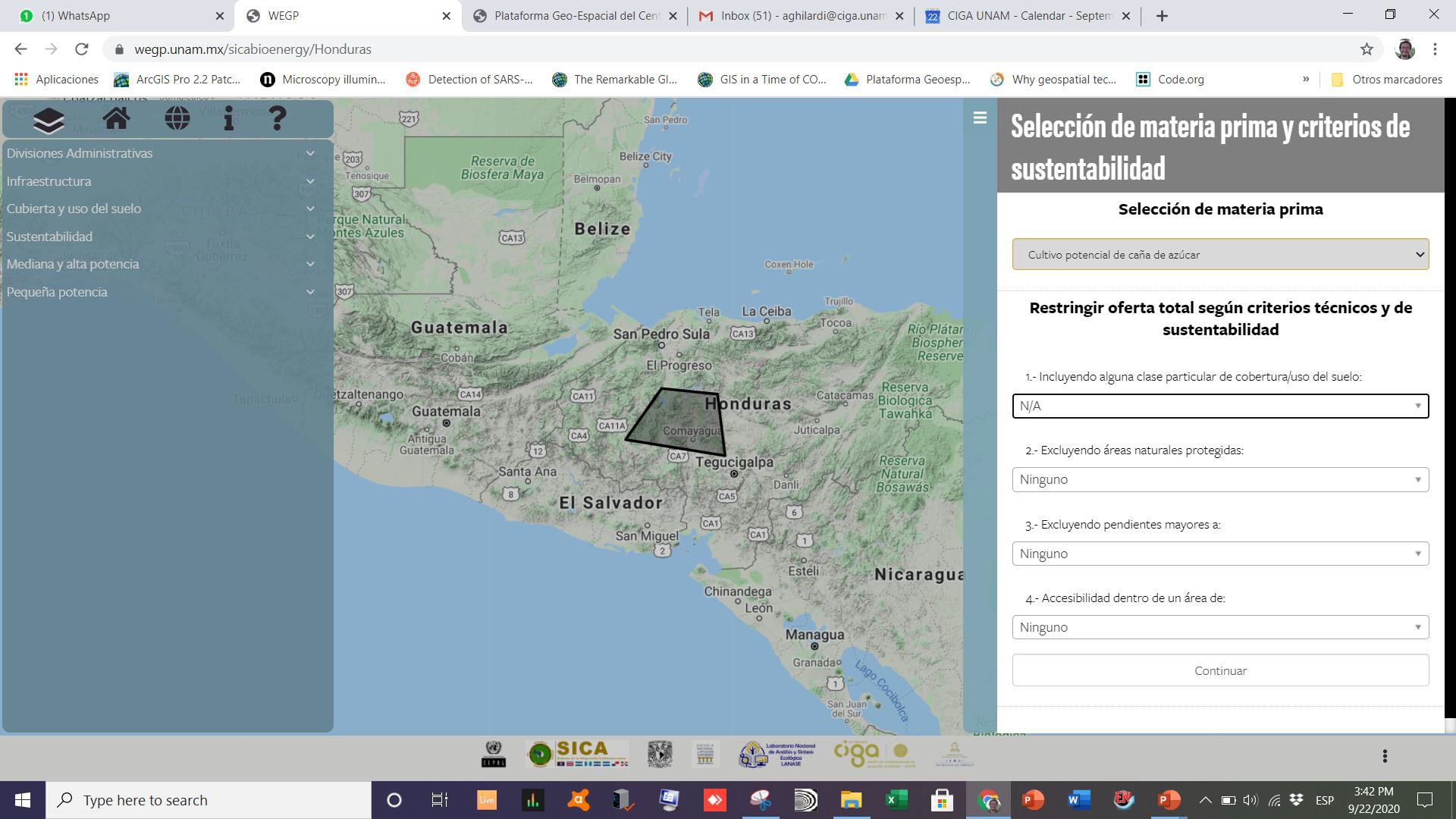 10/28/2020
Taller virtual de capacitación para el uso de la plataforma
Principio de funcionamiento
6
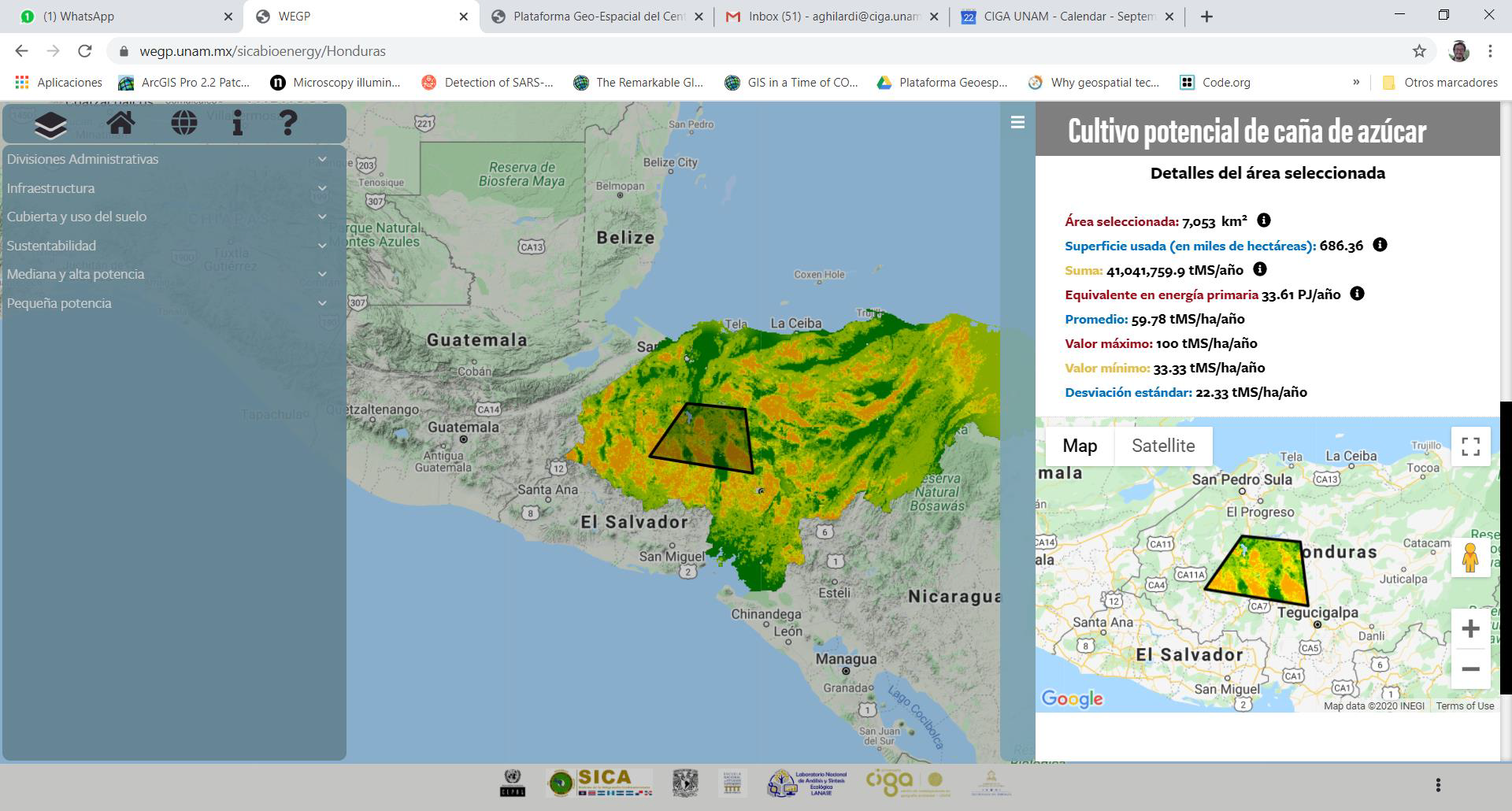 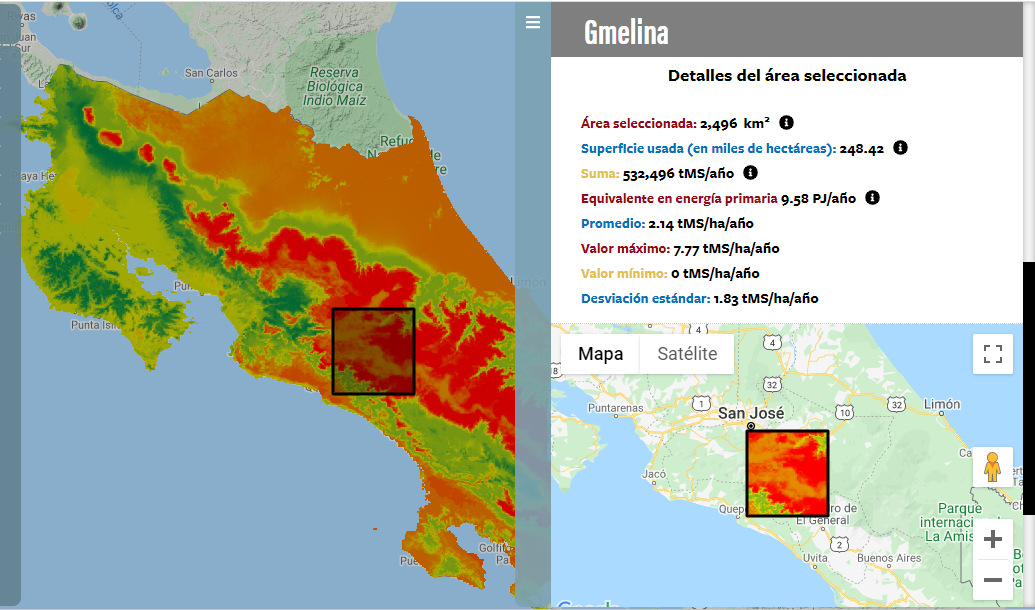 10/28/2020
Taller virtual de capacitación para el uso de la plataforma
Principio de funcionamiento – Potencial biomásico
7
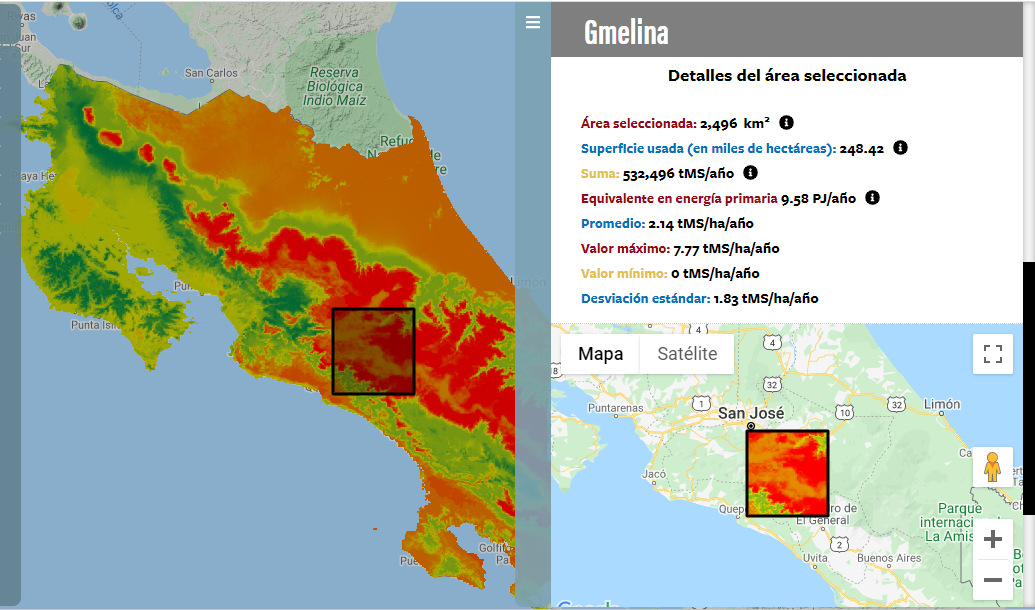 Potencial biomásico
Valores estadísticos de la productividad
10/28/2020
Taller virtual de capacitación para el uso de la plataforma
Principio de funcionamiento – Cadenas de transformación
8
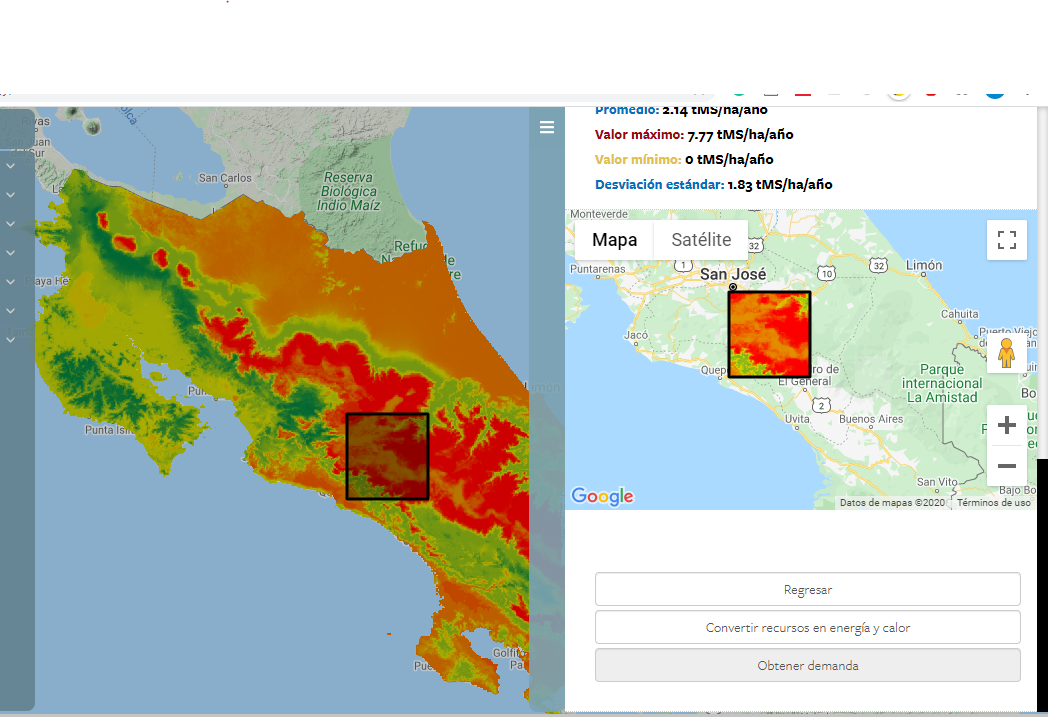 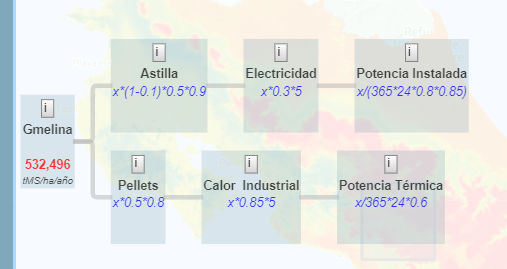 3
10/28/2020
Taller virtual de capacitación para el uso de la plataforma
Principio de funcionamiento – Cadenas de transformación
9
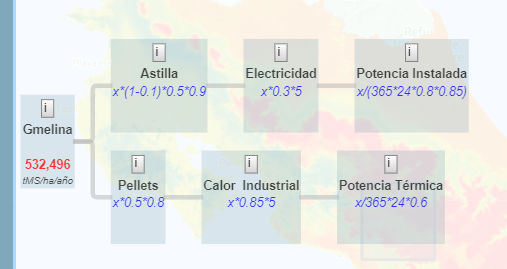 4
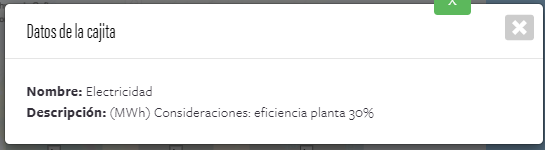 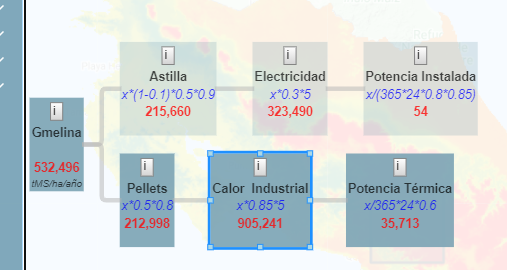 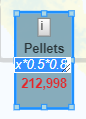 10/28/2020
Principio de funcionamiento – Demanda
10
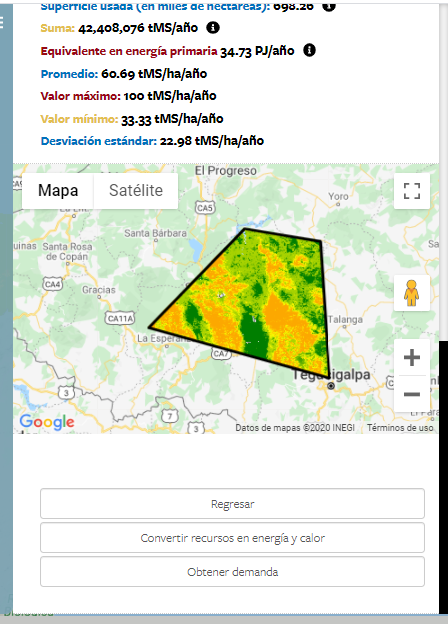 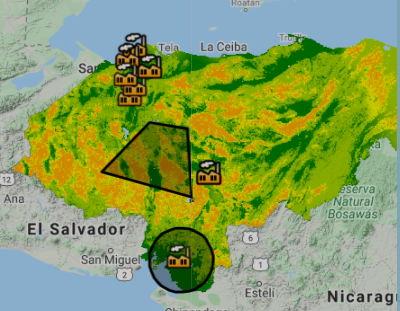 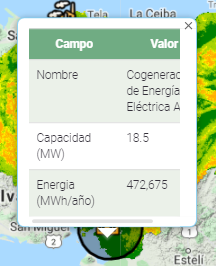 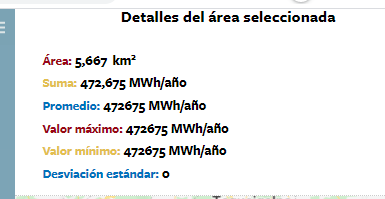 5
10/28/2020
Oferta – Demanda
11
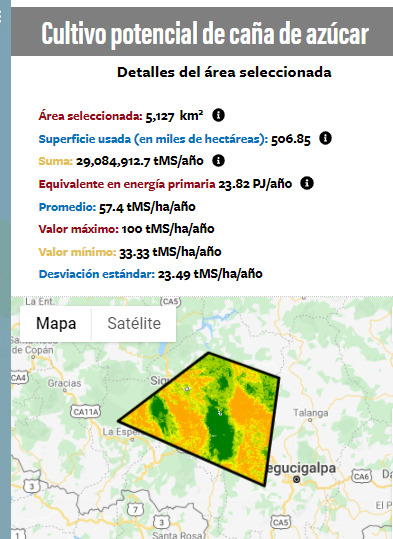 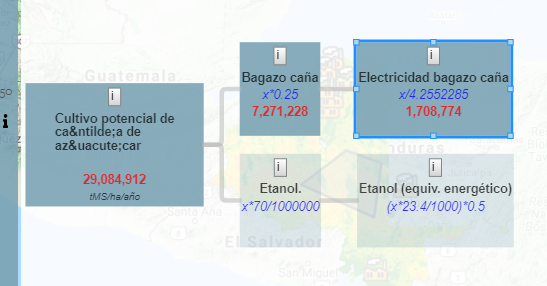 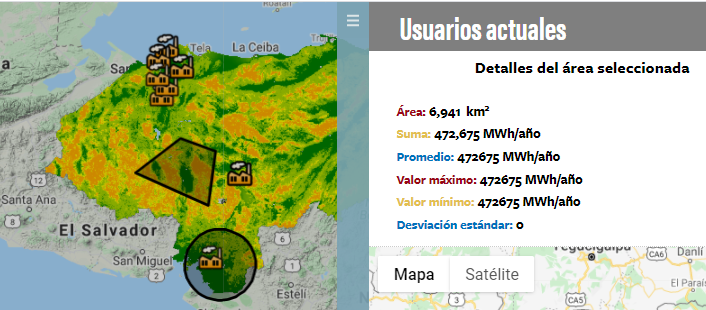 10/28/2020
Mejoras a futuro
12
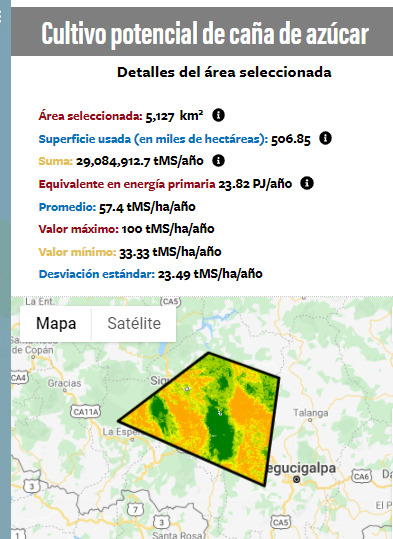 Demanda actual y potencial (Actualización capas).
Integración módulo estimación de costos.
Actualización y mejoras en la interface.
Documentación y ayuda a usuarios.

Encuesta
10/28/2020
13
GRACIAS!
Raúl Tauro 
rjtauro@gmail.com
10/28/2020
Taller virtual de capacitación para el uso de la plataforma